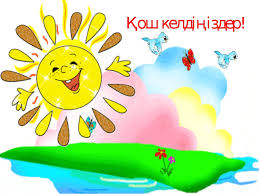 Үлкенге де сіз,
Кішіге де сіз,
Қонақтарға бас иіп
Сәлем бердік біз!
1. Топқа бөлу
2. Топ басшысын сайлау
3. Әр топтың ережесі
4. Музыка тыңдау.
-Ән тыңдағанда қандай сезімде болдыңдар?»
 «Бүгінгі сабақ не туралы болады деп
ойлайсыңдар?»
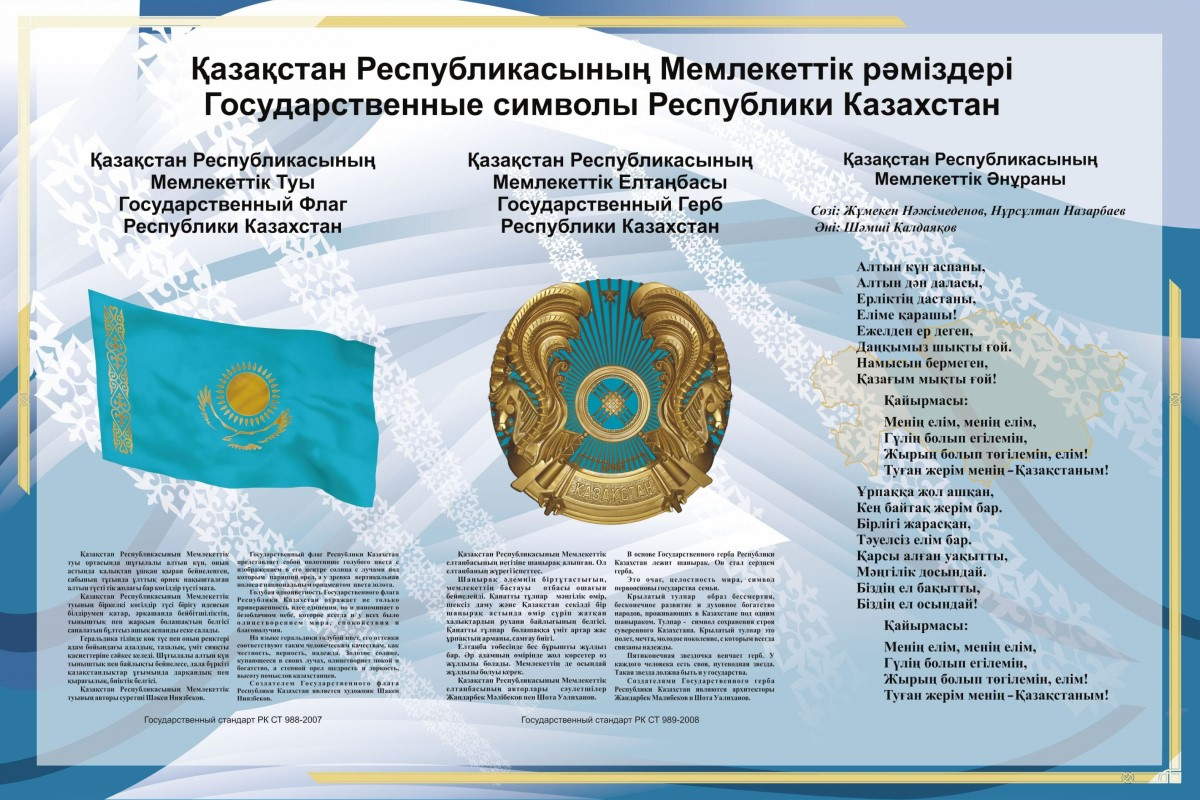 Бүгінгі сабақта:
Қазақстан Республикасының мемлекеттік рәміздері туралы білесің, тудың маңызын анықтауды үйренесің.
Тірек сөздер
ту – флаг – flag
елтаңба – герб – coat of arms
 әнұран – гимн – anthem
мемлекеттік рәміз – государственный символ – state symbol
Оқулықпен жұмыс
-60 беттегі  суреттерге қара. 
-Бұл суреттердің бәрі бірге қайда бейнеленген?
-Олардың әрқайсысы нені білдіреді?
-Мәтінді өз бетінше оқыту.
ҚАЗАҚСТАН РЕСПУБЛИКАСЫНЫҢ МЕМЛЕКЕТТIК ТУЫ
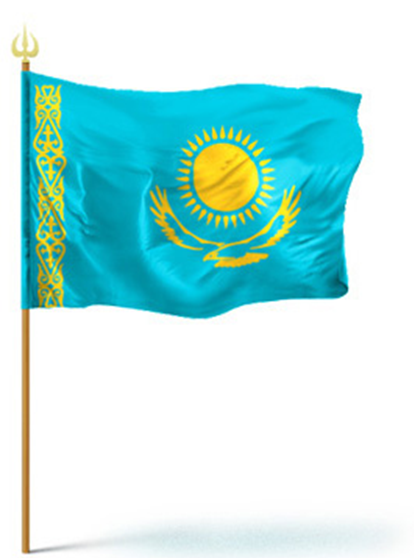 Авторы:    Шәкен Ниязбеков
ҚР мемлекеттік туы көгілдір түсті матадан жасалған.Көк түс-бейбітшілік пен тыныштықтың белгісі.
Алтын күн- тыныштық пен байлық 
Қыран құс-еркіндікті білдіреді, ҚР-ның жан-дүниесінің кеңдігін паш етеді.
Ағаш сабына бекiтiлген тұста – ұлттық оюлармен кестеленген тiк жолақ өрнектелген.
Әр елдің туы
ҚАЗАҚСТАН РЕСПУБЛИКАСЫНЫҢ МЕМЛЕКЕТТIК  ЕЛТАҢБАСЫ
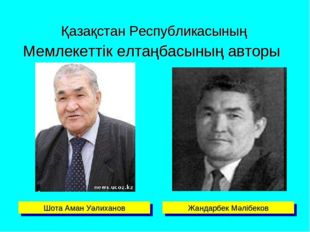 Көршілес елдердің гербтары
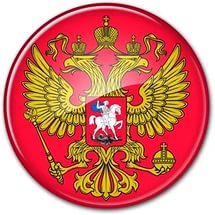 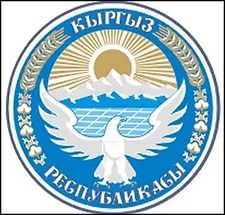 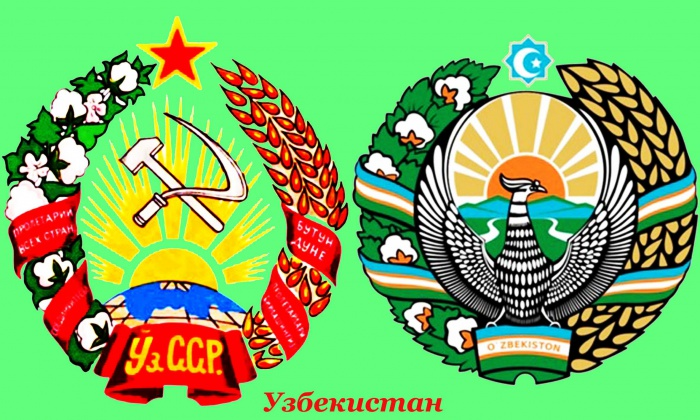 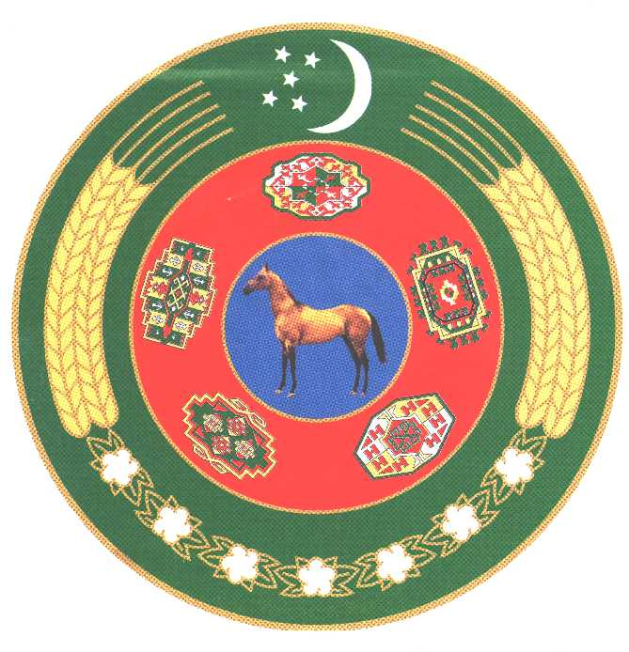 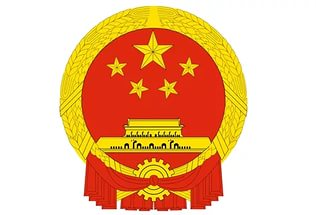 ҚАЗАҚСТАН РЕСПУБЛИКАСЫНЫҢ МЕМЛЕКЕТТІК ӘНҰРАНЫ
сөзі: Жұмекен Нәжімеденов, Нұрсұлтан Назарбаев 
	әні: Шәмші ҚалдаяқовАлтын күн аспаны, 			 Ұрпаққа жол ашқан, Алтын дән даласы, 			 Кең байтақ жерім бар. Ерліктің дастаны, 			 Бірлігі жарасқан, Еліме қарашы! 			 Тәуелсіз елім бар .Ежелден ер деген, 			 Қарсы алған уақытты, Даңкымыз шықты ғой. 		                Мәңгілік досындай. Намысын бермеген, 		                Біздің ел бақытты, Қазағым мықты ғой! 		                Біздің ел осындай! 		                Қайырмасы: 		Менің елім, менің елім, 		Гүлің болып егілемін, 		Жырың болып төгілемін, елім! 		Туған жерім менің – Қазақстаным!
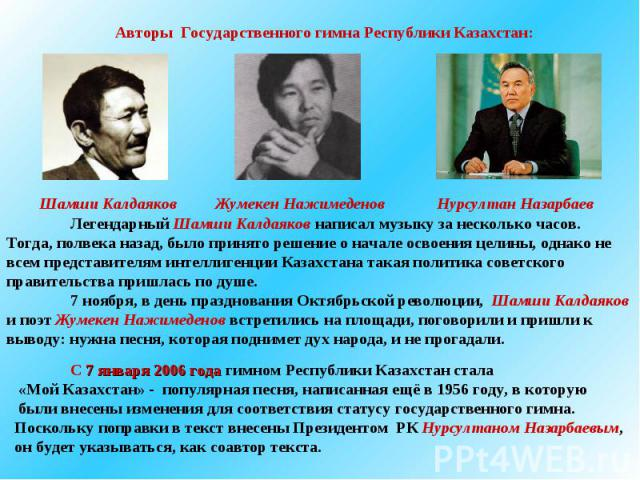 «Кел, анықтайық» айдары
Жұптық  жұмыс.
-Оқулықтағы 61 беттегі суреттерге назар аударып, берілген сұраққа жауап беріңдер. 
Лондон олимпиадасы бейнебаян көрсету.
-«Еліміздің туын биікке көтеру үшін қандай үлес қоса аласыңдар? 
-Сен өзің не істер едің?»
Өз елінің туына құрмет көрсету – әр адамның парызы.
Кел, ойланайық! айдары
1-топ:
-фильмде қолданылған музыканы зерттейді.
2-топ:
-қолданылған декорацияны зерттейді.
3-топ:
-кейіпкерлер іс-әрекетін бақылайды.
4-топ:
- фильмнің аты қалай аталады?
Мақал
Тусыз бірлік болмайды, елсіз ерлік  болмайды.
Сақтар, ғұндар туды жауынгерлік рухтың белгісі деп ерекше қастерлеген. Олар туда әскердің күші, киесі болады деп сенді. Сол себепті тудың құлауын жеңілу деп түсінді. Бүкіл әскер болып  шайқастарда әскер туын қорғайды . Туға ерекше құрмет көрсеткен. Қазіргі кезде тәуелсіздікті білдіреді. 
Отан қорғау әр жігіттің қасиетті борышы.
Сен білесің бе?
Абылай қазақ халқының басынан кешкен қиын-қыстау 
заманда өмір сүрген, он бес жасынан бастап жоңғарларға қарсы 
жорықтарға қатысқан. Абылай ханның туы ақ түсті болған. Ұлы ханның әскерлері осы тудың астында жоңғарларды жеңіп, жерімізді сақтап қалды.
«Жеті  жебе» әдісі
Әр жебеге тарихи тұлға Абылай ханды сипаттайтын сөздерді жазу.
Топтық  жұмыс
Әр топ өзінің туын жасап, қорғайды.
-Қауіпсіздік ережелерін еске түсіру.
Қорытынды
Қазақстанның рәміздері мемлекетіміздің тарихы туралы әңгімелейді. Олар еліміздегі барлық адамдарды біріктіреді.
Жауаптардың дұрыстығын анықта.
–– Ту мемлекеттің тәуелсіздігін білдіреді.
–– Қазақстан Республикасының мемлекеттік туы қызыл түсті.
 
–– Қазақстанның туында көгершін бейнеленген.
 
–– Мемлекеттік рәміздер елдің тарихы туралы сыр шертеді.
Кері байланыс
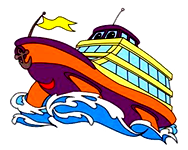 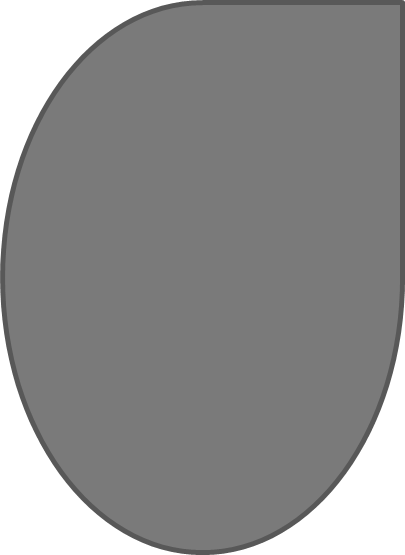 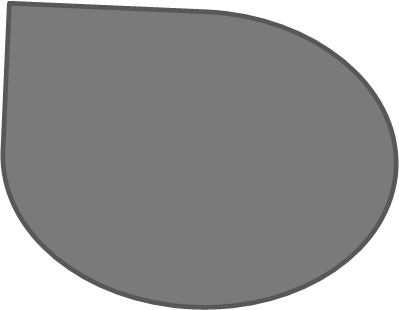 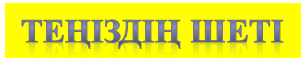 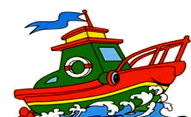 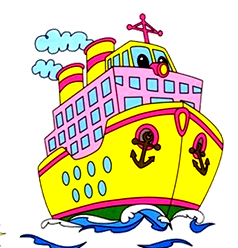 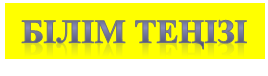 Назарларыңызға рахмет!